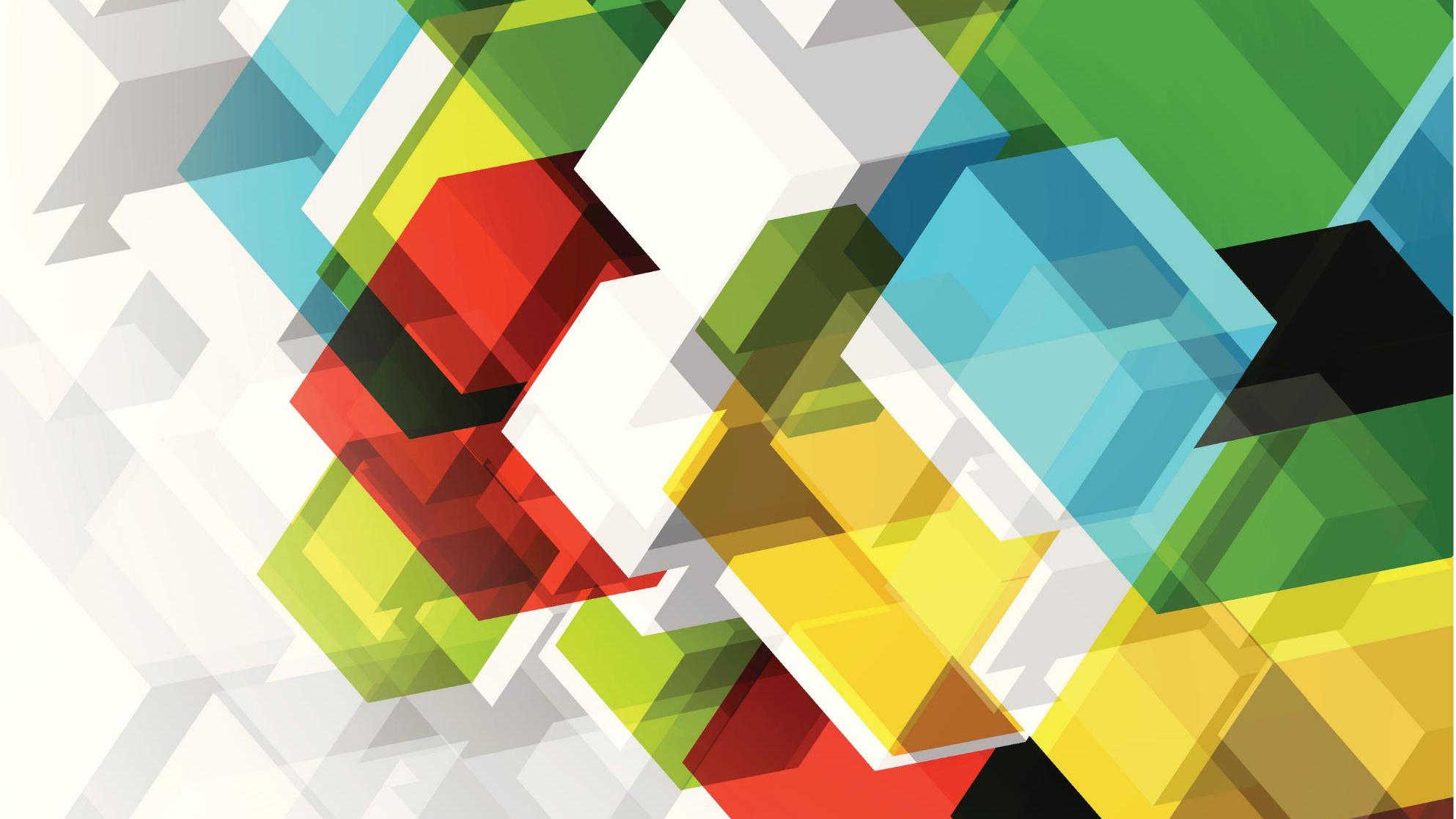 Conscious Consumers
Food miles
What are food miles?
For this workshop you will need:
Food miles activity sheets
Food miles ingredient cards
A calculator
Food miles is the term used to describe the distance food is transported from the place its produced to the end consumer (us). 

The effect of food miles is measured by the amount of CO2 emissions produced, this is usually measured per tonne of food per kilometre.
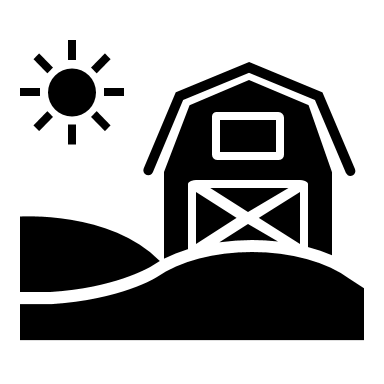 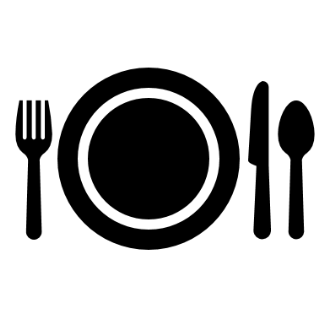 What are our food miles?
To explore our own food miles we are going to do activity number 1.
We are going to look at the origin of the top 5 ingredients of three popular dishes and work out the food miles for each dish.
 The dishes we will be looking at are:
Roast Dinner
English Breakfast
Chicken Burrito
Beef
Potato
Carrot
Onion
Broccoli
Eggs (free range)
Tomato
Baked Beans
Bacon
Button Mushrooms
Chicken (free range)
Rice
Avocado
Lime
Peppers
Estimated food miles
Activity sheet 1
3. How far has it travelled? Figure out the distance from the origin.
2. Where do you think the ingredient is produced? 
- Take a guess.
1. Choose a dish and its ingredients
Roast Dinner
Beef
Potato
Carrot
Onion
Broccoli
4. What’s the total number of miles your dishes ingredients have travelled?
Repeat for all three dishes
Total
How many food miles?
Try this resource
Egypt
(Cairo)
2100 miles
(Example distances between some major cities and Norwich)
https://www.foodmiles.com/results.cfm
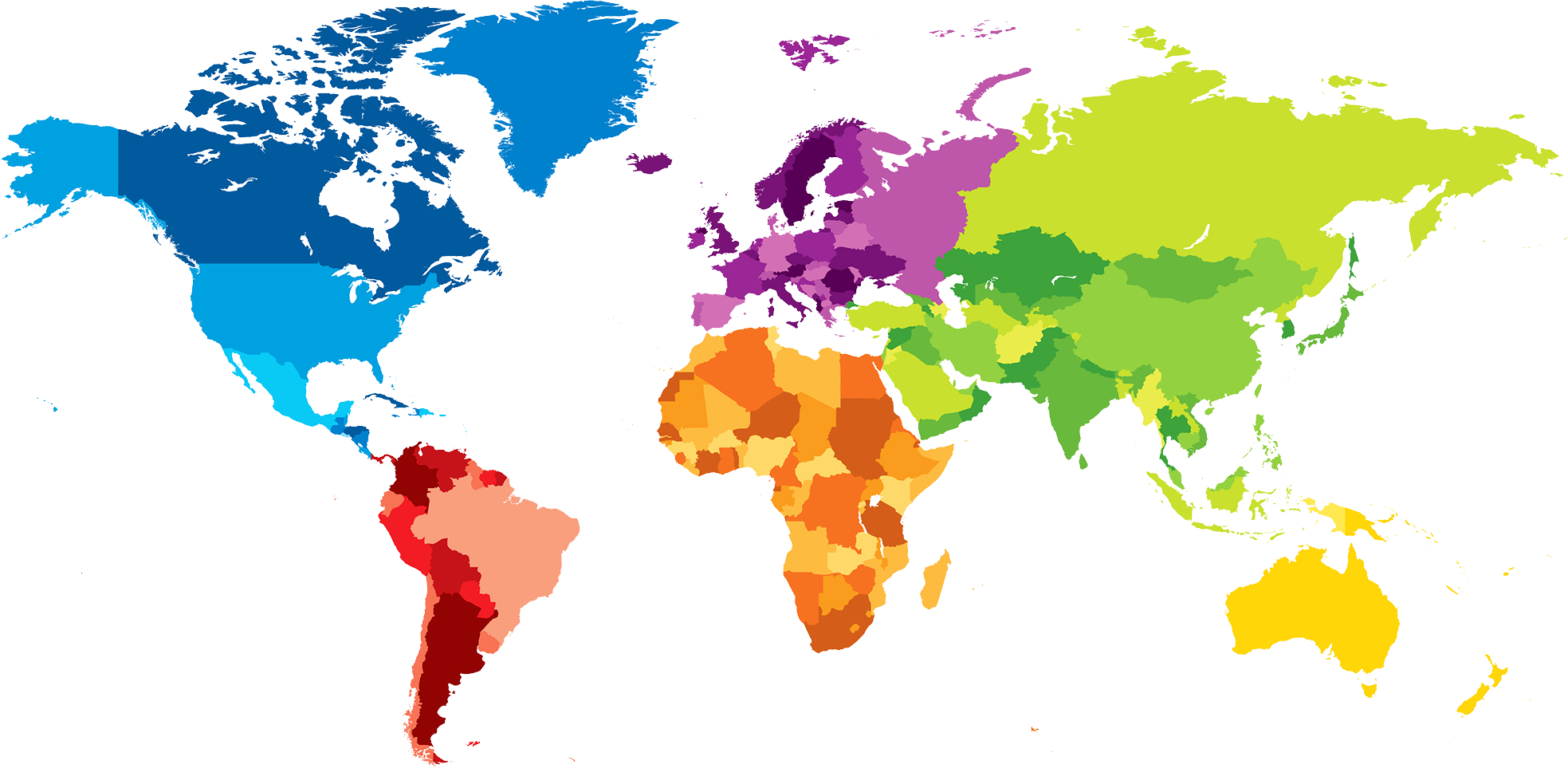 Canada
(Toronto)
3500 miles
China
(Beijing)
5000 miles
Mexico
(Mexico City)
5500 miles
Chile
(Santiago)
7300 miles
Australia
(Canberra)
10400 miles
India
(Delhi)
4100 miles
Spain
(Madrid) 870 miles
Please complete activity number one
Actual meal food miles
Now lets look at what the actual food miles of our dishes are.
The origin of each ingredient is reported according to a leading supermarket during the winter of 2019
[Speaker Notes: Note: 
Eggs were bought free range – what difference would it make if they were sourced differently, would it affect the food miles?
Baked beans – these are a processed ingredient and require more than one ingredient (haricot beans, tomato etc) so the food miles are higher.]
Low food miles due to the ingredients being produced in the UK and Europe.
Roast Dinner
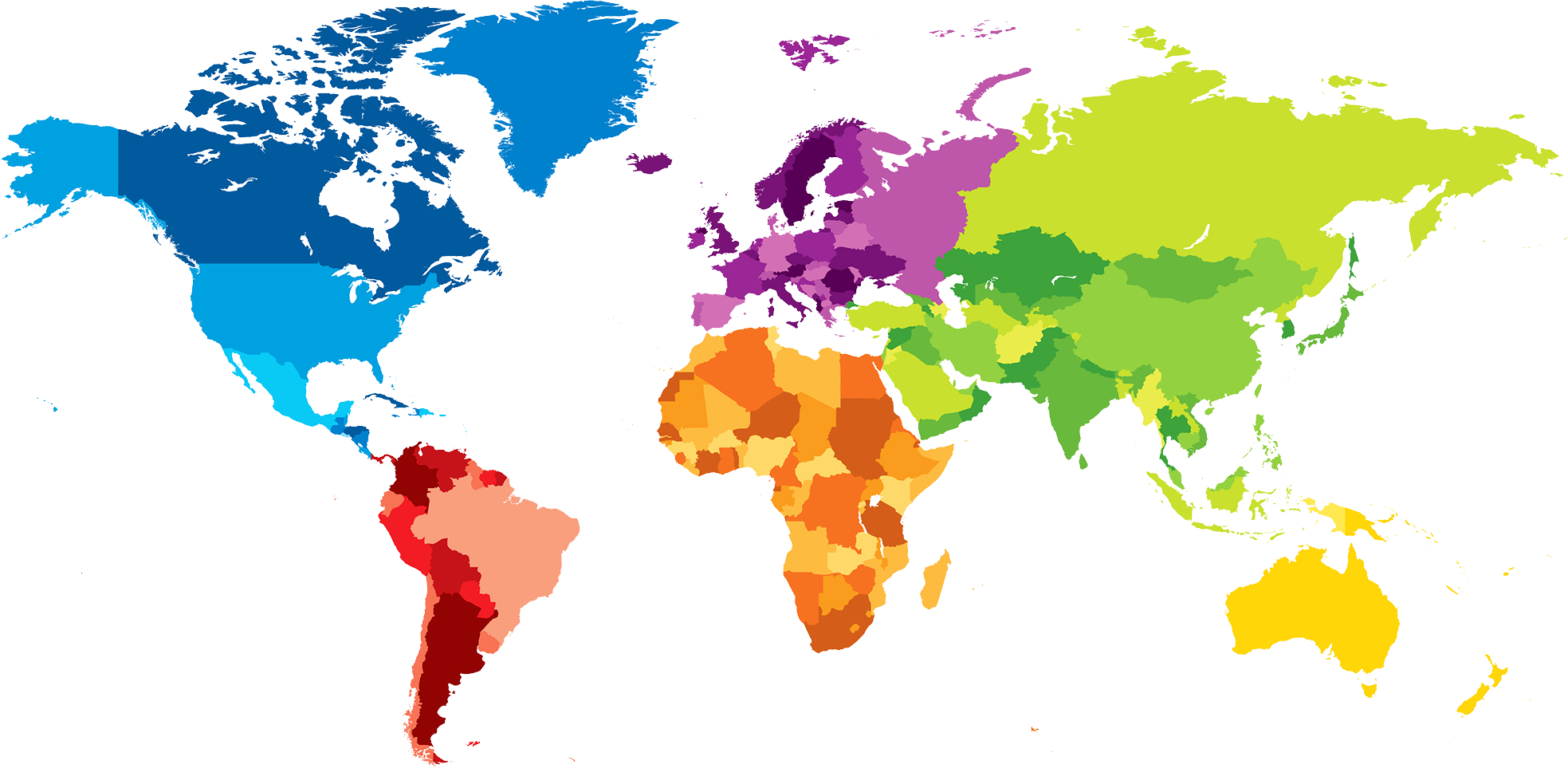 Ingredient	Origin		Miles
Beef 		
Potato
Ireland 		320
Cornwall 	300
France 		260
Carrot 		
Onion
Netherlands 	150
Broccoli
Spain 		870
1,900
Total food miles
Baked beans are a large contributor of food miles in this meal as the haricot beans used to make the baked beans are grown in North America, in this case Idaho.
English Breakfast
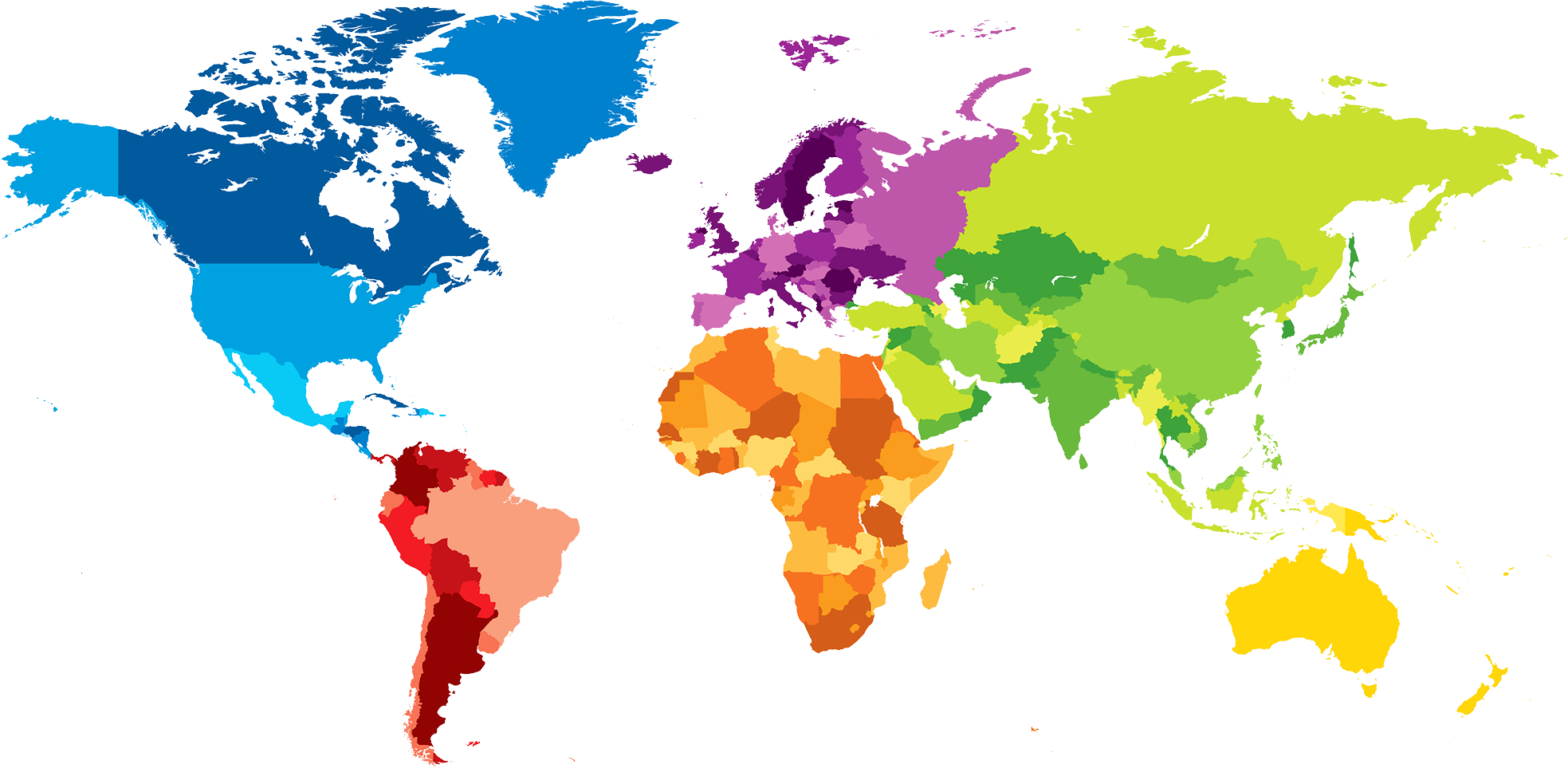 Ingredient	  Origin	  	Miles
Gloucestershire    160
Eggs 
Tomato
Baked Beans
Bacon
Mushrooms
Morocco            1500
Idaho, USA        4750
Denmark           400
Netherlands      150
6,960
Total food miles
Lime and avocados are exotic ingredients that can not be grown in the UK so have to be imported. This has led to the high food miles of this meal.
Chicken Burrito
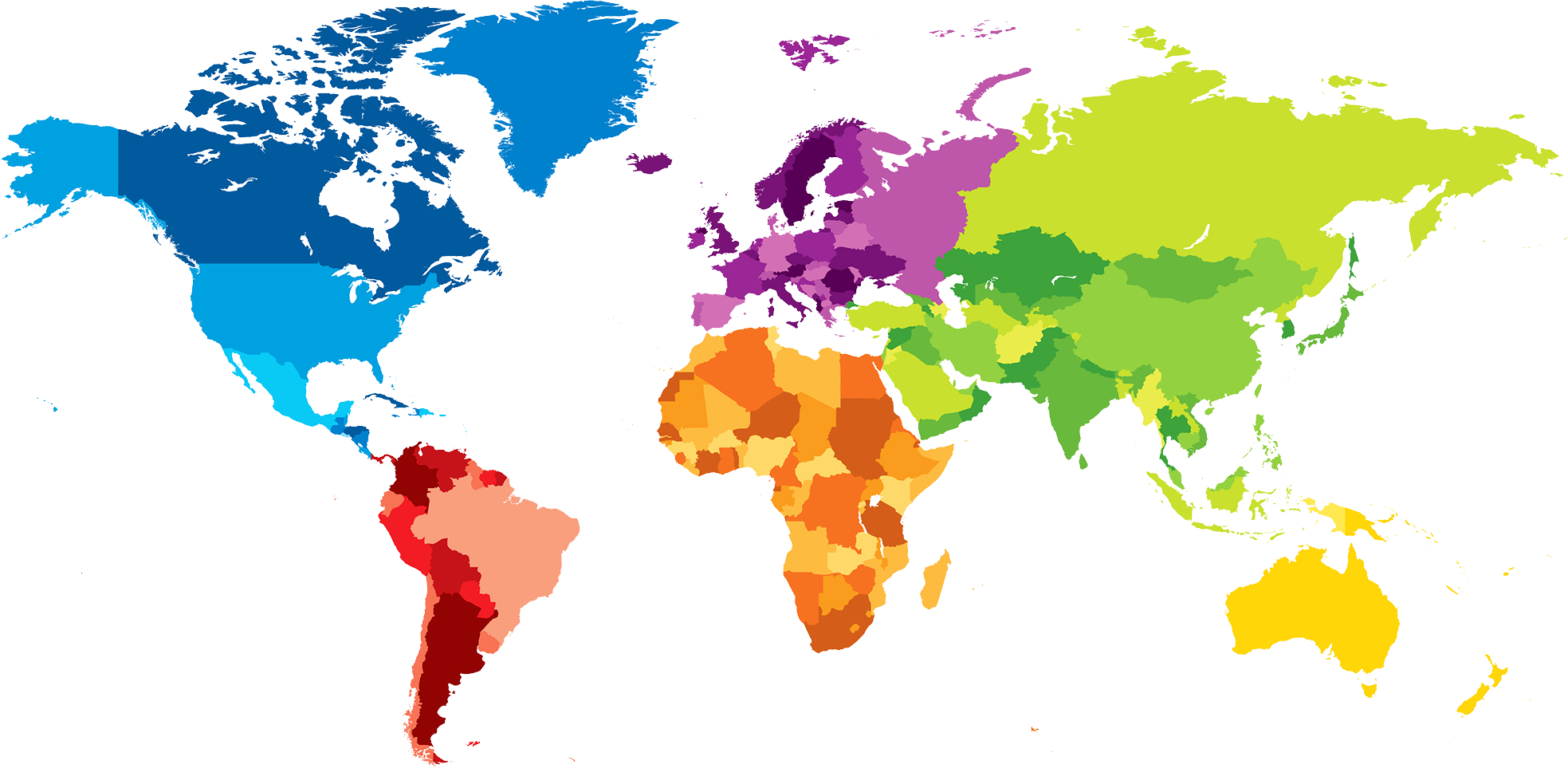 Ingredient	  Origin	  	Miles
Chicken 
Rice
Avocado
Lime
Peppers
Hertfordshire	80
India	              4100
Chile	              7300
Mexico	              5500
Israel	              2200
19,180
Total food miles
Estimate v’s actual miles
What is the difference between your estimated food miles and the actual food miles?
Did you find anything surprising?
Total actual food miles for all three meals:
28,040
Cutting down on food miles
Activity 2
- Buying locally
There are many benefits to buying locally, it helps your local economy, the produce is often fresher, less packaging is involved and it can cut down your food miles!
Going back to the dishes we bought earlier, can we buy these ingredients more locally to cut our food miles? 

Use the ingredient cards to see if you can source the same ingredients, more locally.
Roast Dinner
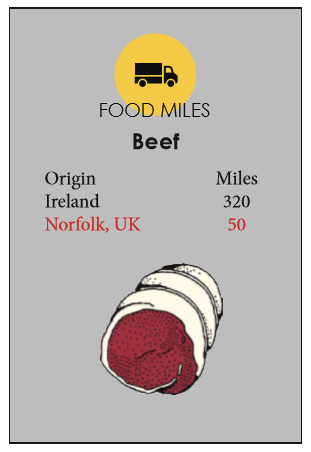 *Note: 
50 miles is allocated to produce from Norfolk to cover the miles taken to transport the ingredient from the producer to the supermarket
Please complete activity 2
Use the ingredient cards and make a note of any ingredients you choose that are in a red font!
Activity 2 Answers.
- Buying locally
English Breakfast
Roast Dinner
?
Red font ingredients. These ingredients were not available at the supermarket where our data was collected but they can be produced locally and bought if you travel to an alternative local supermarket. Would you travel to an alternative supermarket to buy more locally grown produce, or would you buy less locally produced ingredients from your regular supermarket?
Buying Locally
Combined food miles (from activity 1)
28,040
Chicken Burrito
- minus
Combined food miles (from activity 2)
14,690
Total miles saved:
13,350
But what does this reduction in food miles equate to?
How is our food transported?
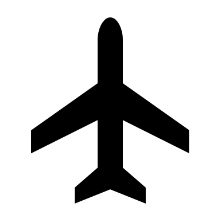 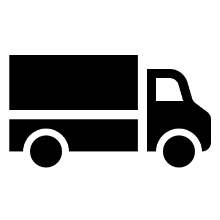 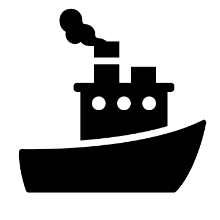 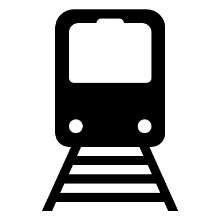 Road Transport
Sea Transport
Rail Transport
Air Transport
60%
20%
10%
10%
*Of all food globally
CO2 Emissions
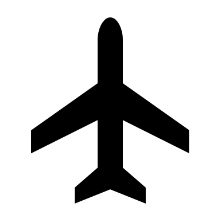 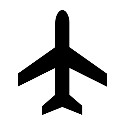 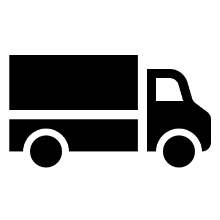 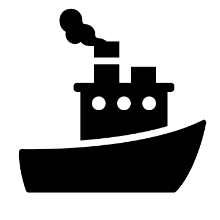 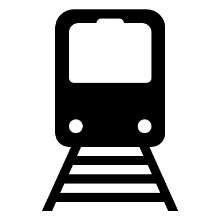 Road Transport
Sea Transport
Air Transport
Rail Transport
20%
60%
10%
10%
Least CO2 emitting form of food transport.
30 grammes per tonne of food per kilometre
Most CO2 emitting form of food transport
1500 grammes per tonne of food per kilometre
More emissions are created by the drive to the supermarket to buy air freighted food than created by the air freighting
www.alimentarium.org/en
[Speaker Notes: Km ~ 0.6 mile]
Lets calculate..
In activities 1 and 2 we looked at a selection of meals and explored how we could reduce our food miles by buying more locally produced food. Now lets look at another example in more detail.
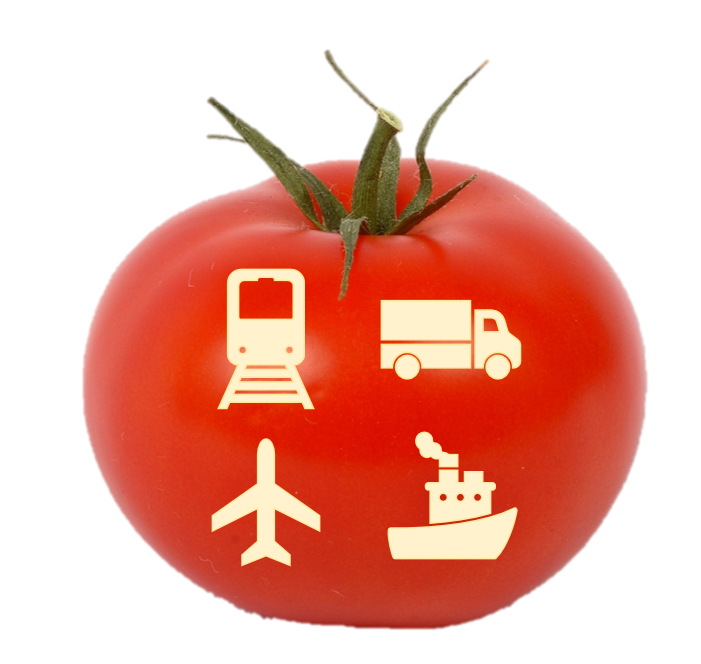 Around only 20% of all tomatoes consumed in the UK are grown here.
The remaining percentage are imported from countries including South Africa and Morocco.
Calculating CO2 emittance
Activity 3
(this is worked out in kilometres instead of miles)
Lancashire
Morocco
South Africa
Food origin
We are moving 1 tonne of tomatoes by:
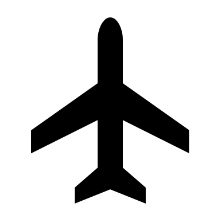 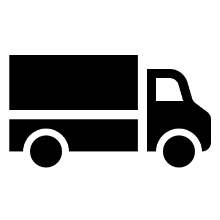 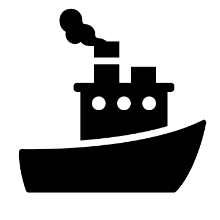 Which has a CO2 footprint of:
30gm/tonne/km
120gm/tonne/km
1500gm/tonne/km
Work out the total CO2 emittance for each journey.
The distance being travelled is:
300km
2166km
9513km
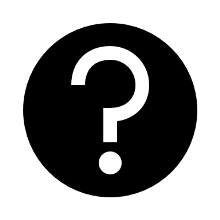 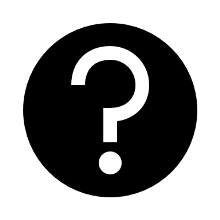 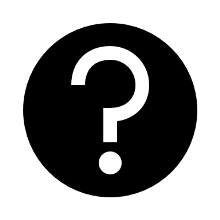 Total CO2 emittance
for this journey is:
Activity 3 - answers
Lancashire
Morocco
South Africa
Food origin
We are moving 1 tonne of tomatoes by:
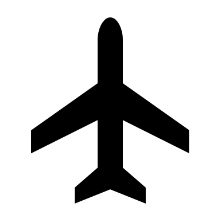 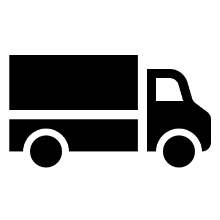 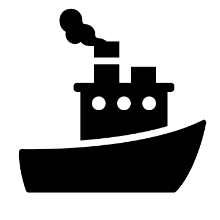 Which has a CO2 footprint of:
30gm/tonne/km
120gm/tonne/km
1500gm/tonne/km
The distance being travelled is:
300km
2166km
9513km
Total CO2 emittance
for this journey is:
36,000gm
64,980gm
14,269,500gm
Buying locally
By buying the British grown tomatoes instead of the tomatoes imported from Morocco we could reduce our CO2 emittance by  28,980 gm per tonne per km.

And by buying British grown tomatoes instead of tomatoes imported from South Africa, we could reduce our CO2 emittance by 14,233,500 gm per tonne per km.
Minimum CO2 
saving
Maximum CO2 
saving
28,980gm
14,233,500gm
Per tonne.
Per tonne.
That’s the equivalent saving in weight of
Minimum
Maximum
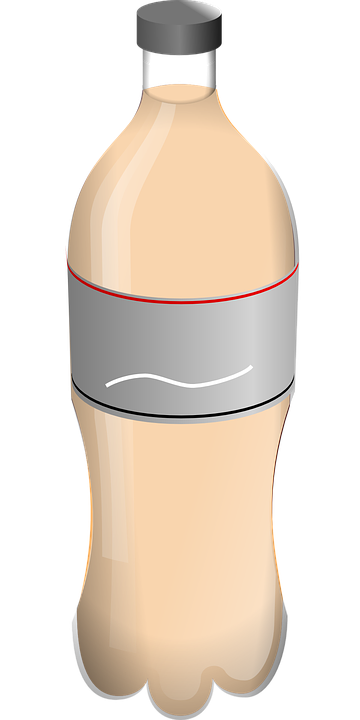 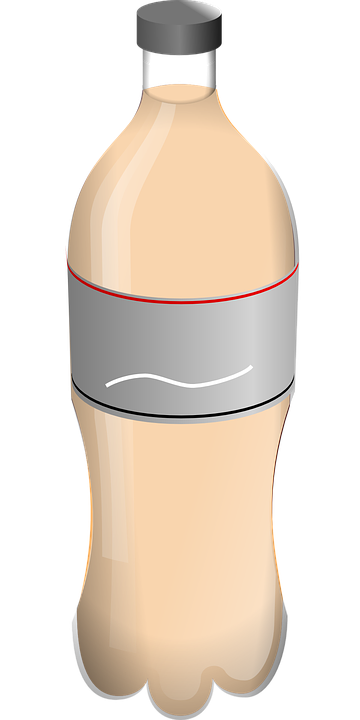 14
7,116
But is it a clear cut story?
Full 2L drinks bottles (2Kg)
Full 2L drinks bottles (2Kg)
Other factors to consider…
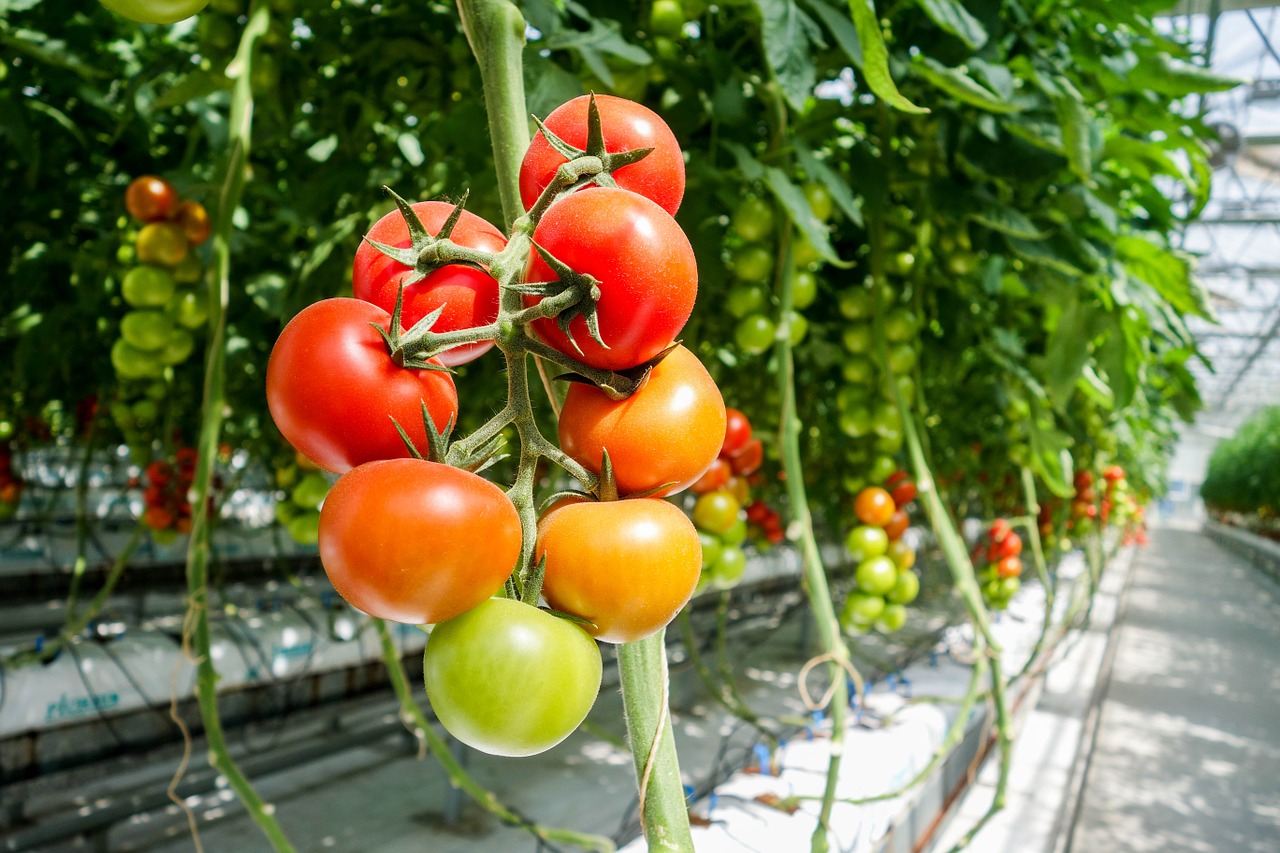 Out of season production -  versus - importing
Case study: Tomatoes
Tomatoes grown in the UK only produce fruit between June and November without the use of artificial heat.

It is estimated that emissions due to growing tomatoes commercially out of season in the UK and Northern Europe more widely, is between 2,000,000 and 4,000,000 gm CO2 per tonne.

This is due almost entirely to the need to heat the greenhouses.

Meanwhile tomatoes from Spain and Morocco are available all year round, and these are grown using the sun’s heat, but are transported to the UK by road and/or boat. 

So if you look back to the calculations from activity 3, you can see that even though the emissions from transporting tomatoes from Morocco was higher than the ones from Lancashire, if tomatoes are out of season in the UK, carbon emissions are lower by buying produce from Morocco than growing in a heated greenhouse in the UK.
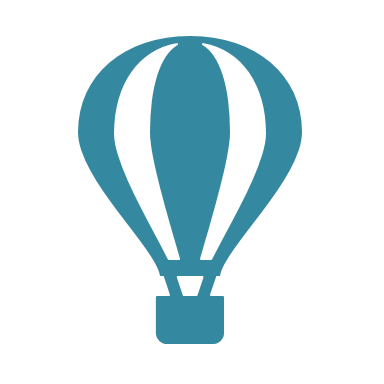 Food miles in context
Carbon Emissions
x7
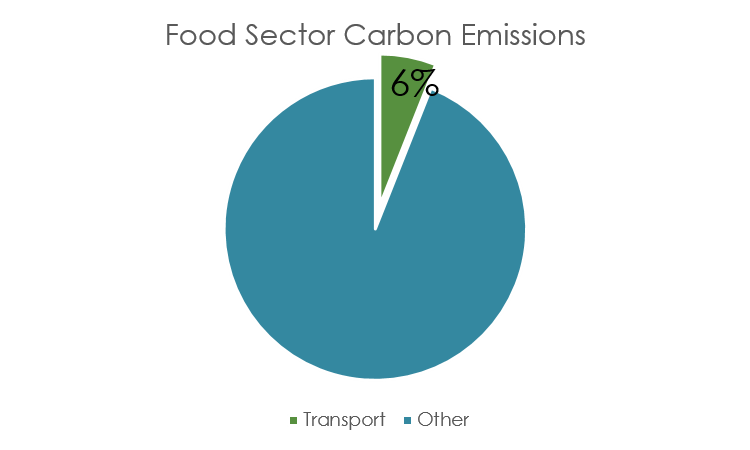 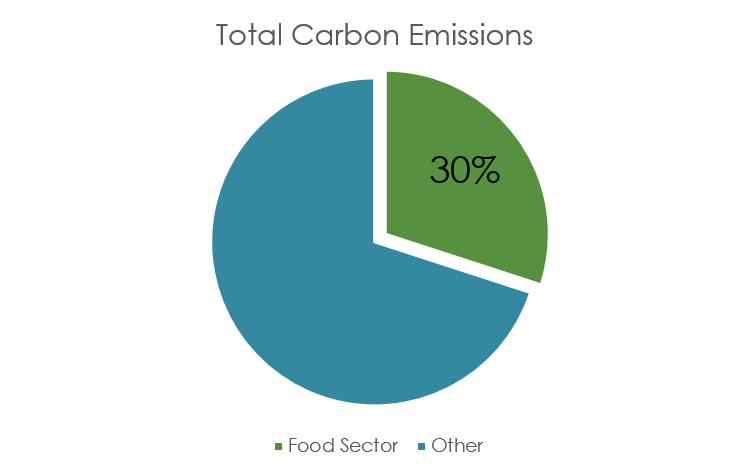 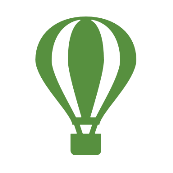 The food sector accounts for up to 30% of all global green house gas (GHG) emissions.
Transport accounts for 6% of all GHG emissions produced within the food sector.
Transport
Kitchen Appliances
[Speaker Notes: 1- food sector accounts for up to 30% of all global carbon emissions
2 – transport accounts for 6% of the carbon emissions from the food sector
3 – Kitchen appliances produce 7 times more carbon emissions than transport within the food sector. End consumer uses most energy of all the food sector.]
What other miles are involved?
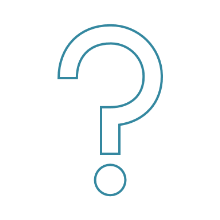 processing
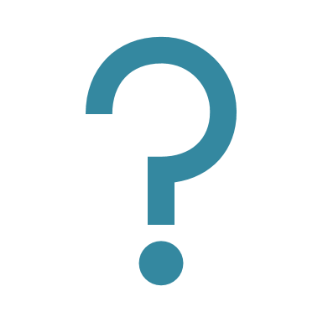 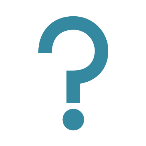 Primary producer
Consumer
depots
packaging
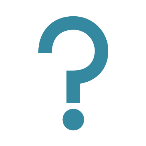 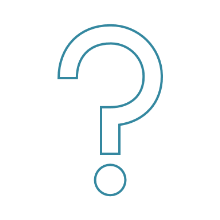 abattoirs
Can you think of any additional miles?
Other factors affecting what we buy
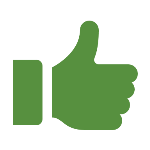 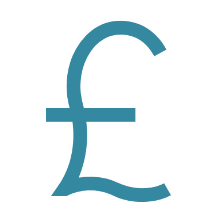 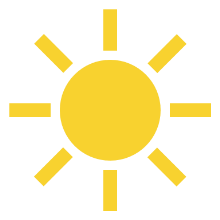 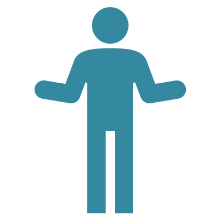 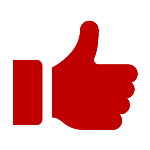 Convenience and choice
Seasonal restrictions and availability
Ethics
Pricing
[Speaker Notes: Price – do we prefer to pay less for products? - financial versus environmental costs.
Seasonal restrictions and availability – should we only buy what is in season?
Global knock on effects - India (2018-19) exported £3.6bn worth of Basmati rice, if we stopped global exportation to reduce food miles what effect would it have across the globe, from economies to small farm owners.
Convenience and choice – would we travel to a different supermarket to buy more environmentally friendly sourced products, or would we prefer to just buy what is readily available to us? For example, when looking at our recipe cards, all the product information that is red is a product that is available at another shop – would you go to different shop to buy a product with less food miles or buy the product which has higher food miles as it is at the shop you are at?
Ethics – Does how the produce is farmed affect whether we want to buy it for example,  free range v battery chickens, organic or non organic etc. UK battery chickens are reared at 13 birds per m2, (33kg/m2), compared to EU regulations which allow up to 17 birds per m2 (42kg/m2)]
Challenge!
We hope you are feeling inspired to continue your journey through Conscious Consumerism. 
    
If so have a go at one of the following two challenges:

Design communication materials to dispel common myths and help people gain a better understanding of the topic. This could be in the form of a blog, a poster, leaflets or a podcast for example. 
Develop a campaign to collect real data and report your findings or to encourage people or companies to change behaviours. For example, you could collect data from your school canteen to measure the food miles of the ingredients used, or you could create recipe cards to feed your gut microbes.
See page 11 of the workbook for more details!
These resources were produced 
by;
Funded by;
Supported by;
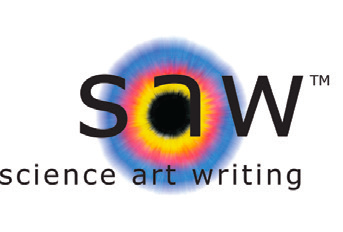 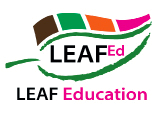 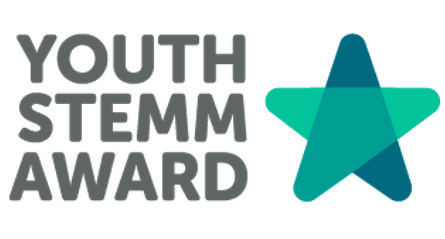 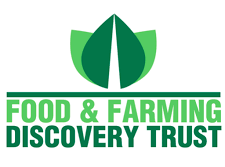 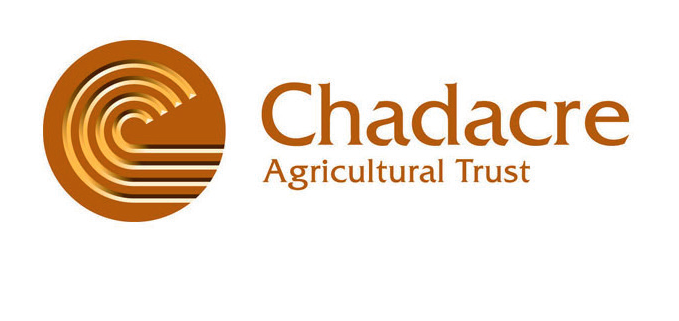